JavaScript
Занятие 7.
Динамическое добавление содержимого, доступ к формам, работа с датой.
[Speaker Notes: Этот шаблон можно использовать как начальный файл для представления учебных материалов группе слушателей.

Разделы
Для добавления разделов щелкните слайд правой кнопкой мыши. Разделы позволяют упорядочить слайды и организовать совместную работу нескольких авторов.

Заметки
Используйте раздел заметок для размещения заметок докладчика или дополнительных сведений для аудитории. Во время воспроизведения презентации эти заметки отображаются в представлении презентации. 
Обращайте внимание на размер шрифта (важно обеспечить различимость при ослабленном зрении, видеосъемке и чтении с экрана)

Сочетаемые цвета 
Обратите особое внимание на графики, диаграммы и надписи. 
Учтите, что печать будет выполняться в черно-белом режиме или в оттенках серого. Выполните пробную печать, чтобы убедиться в сохранении разницы между цветами при печати в черно-белом режиме или в оттенках серого.

Диаграммы, таблицы и графики
Не усложняйте восприятие: по возможности используйте согласованные, простые стили и цвета.
Снабдите все диаграммы и таблицы подписями.]
Введение в JavaScript
Метод document.write
Метод document.write – один из наиболее древних методов добавления текста к документу.
У него есть существенные ограничения, поэтому он используется редко, но по своей сути он совершенно уникален и иногда, хоть и редко, может быть полезен.

Как работает document.write
Метод document.write(str) работает только пока HTML-страница находится в процессе загрузки. Он дописывает текст в текущее место HTML ещё до того, как браузер построит из него DOM.

HTML-документ ниже будет содержать 1 2 3.
<body>
  1
  <script>
    document.write(2);
  </script>
  3
</body>
[Speaker Notes: Дайте краткий обзор презентации. Опишите главную суть презентации и обоснуйте ее важность.
Представьте каждую из основных тем.
Чтобы предоставить слушателям ориентир, можно можете повторять этот обзорный слайд в ходе презентации, выделяя тему, которая будет обсуждаться далее.]
Введение в JavaScript
Нет никаких ограничений на содержимое document.write.
Строка просто пишется в HTML-документ без проверки структуры тегов, как будто она всегда там была.
Например:
<script>
  document.write('<style> td { color: #F40 } </style>');
</script>
<table>
  <tr>
    <script>
      document.write('<td>')
    </script>
    Текст внутри TD.
    <script>
      document.write('</td>')
    </script>
  </tr>
</table>
Также существует метод document.writeln(str) – не менее древний, который добавляет после str символ перевода строки "\n".
[Speaker Notes: Дайте краткий обзор презентации. Опишите главную суть презентации и обоснуйте ее важность.
Представьте каждую из основных тем.
Чтобы предоставить слушателям ориентир, можно можете повторять этот обзорный слайд в ходе презентации, выделяя тему, которая будет обсуждаться далее.]
Введение в JavaScript
Только до конца загрузки
Во время загрузки браузер читает документ и тут же строит из него DOM, по мере получения информации достраивая новые и новые узлы, и тут же отображая их. Этот процесс идет непрерывным потоком. Вы наверняка видели это, когда заходили на сайты в качестве посетителя – браузер зачастую отображает неполный документ, добавляя его новыми узлами по мере их получения.

Методы document.write и document.writeln пишут напрямую в текст документа, до того как браузер построит из него DOM, поэтому они могут записать в документ все, что угодно, любые стили и незакрытые теги.
Браузер учтёт их при построении DOM, точно так же, как учитывает очередную порцию HTML-текста.

Технически, вызвать document.write можно в любое время, однако, когда HTML загрузился, и браузер полностью построил DOM, документ становится «закрытым». Попытка дописать что-то в закрытый документ открывает его заново. При этом все текущее содержимое удаляется.

Из-за этой особенности document.write для загруженных документов не используют.
[Speaker Notes: Дайте краткий обзор презентации. Опишите главную суть презентации и обоснуйте ее важность.
Представьте каждую из основных тем.
Чтобы предоставить слушателям ориентир, можно можете повторять этот обзорный слайд в ходе презентации, выделяя тему, которая будет обсуждаться далее.]
Введение в JavaScript
Преимущества перед innerHTML
Метод document.write – динозавр, он существовал десятки миллионов лет назад. С тех пор, как появился и стал стандартным метод innerHTML, нужда в нём возникает редко, но некоторые преимущества всё же есть.
Метод document.write работает быстрее, фактически это самый быстрый способ добавить на страницу текст, сгенерированный скриптом. Это естественно, ведь он не модифицирует существующий DOM, а пишет в текст страницы до его генерации.
Метод document.write вставляет любой текст на страницу «как есть», в то время как innerHTML может вписать лишь валидный HTML (при попытке подсунуть невалидный – браузер скорректирует его).

Эти преимущества являются скорее средством оптимизации, которое нужно использовать именно там, где подобная оптимизация нужна или уместна.
Однако, document.write по своей природе уникален: он добавляет текст «в текущее место документа», без всяких хитроумных DOM. Поэтому он бывает просто-напросто удобен, из-за чего его нередко используют не по назначению.
[Speaker Notes: Дайте краткий обзор презентации. Опишите главную суть презентации и обоснуйте ее важность.
Представьте каждую из основных тем.
Чтобы предоставить слушателям ориентир, можно можете повторять этот обзорный слайд в ходе презентации, выделяя тему, которая будет обсуждаться далее.]
Введение в JavaScript
Антипример: реклама
Например, document.write используют для вставки рекламных скриптов и различных счетчиков, когда URL скрипта необходимо генерировать динамически, добавляя в него параметры из JavaScript, например:
<script>
  // в url указано текущее разрешение экрана посетителя
  var url = 'http://ads.com/buyme?screen=' + screen.width + "x" + screen.height;

  // загрузить такой скрипт прямо сейчас
  document.write('<script src="' + url + '"></scr' + 'ipt>');
</script>
На заметку:
Закрывающий тег </script> в строке разделён, чтобы браузер не увидел </script> и не посчитал его концом скрипта.
Также используют запись:
document.write('<script src="' + url + '"><\/script>');
Здесь <\/script> вместо </script>: обратный слеш \ обычно используется для вставки спецсимволов типа \n, а если такого спецсимвола нет, в данном случае \/ не является спецсимволом, то будет проигнорирован. Так что получается такой альтернативный способ безопасно вставить строку </script>.
[Speaker Notes: Дайте краткий обзор презентации. Опишите главную суть презентации и обоснуйте ее важность.
Представьте каждую из основных тем.
Чтобы предоставить слушателям ориентир, можно можете повторять этот обзорный слайд в ходе презентации, выделяя тему, которая будет обсуждаться далее.]
Введение в JavaScript
Сервер, получив запрос с такими параметрами, обрабатывает его и, учитывая переданную информацию, генерирует текст скрипта, в котором обычно есть какой-то другой document.write, рисующий на этом месте баннер.
Проблема здесь в том, что загрузка такого скрипта блокирует отрисовку всей страницы.
То есть, дело даже не в самом document.write, а в том, что в страницу вставляется сторонний скрипт, а браузер устроен так, что пока он его не загрузит и не выполнит – он не будет дальше строить DOM и показывать документ.
Представим на минуту, что сервер ads.com, с которого грузится скрипт, работает медленно или вообще завис – зависнет и наша страница.
Что делать?
В современных браузерах у скриптов есть атрибуты async и defer, которые разрешают браузеру продолжать обработку страницы, но применить их здесь нельзя, так как рекламный скрипт захочет вызвать document.write именно на этом месте, и браузер не должен двигаться вперёд по документу.
Альтернатива – использовать другие техники вставки рекламы и счётчиков. Примеры вы можете увидеть в коде Google Analytics, Яндекс.Метрики и других.
Если это невозможно – применяют всякие хитрые оптимизации, например заменяют метод document.write своей функцией, и она уже разбирается со скриптами и баннерами.
[Speaker Notes: Дайте краткий обзор презентации. Опишите главную суть презентации и обоснуйте ее важность.
Представьте каждую из основных тем.
Чтобы предоставить слушателям ориентир, можно можете повторять этот обзорный слайд в ходе презентации, выделяя тему, которая будет обсуждаться далее.]
Введение в JavaScript
Итого
Метод document.write (или writeln) пишет текст прямо в HTML, как будто он там всегда был.
Этот метод редко используется, так как работает только из скриптов, выполняемых в процессе загрузки страницы.
Запуск после загрузки приведёт к очистке документа.
Метод document.write очень быстр.
В отличие от установки innerHTML и DOM-методов, он не изменяет существующий документ, а работает на стадии текста, до того как DOM-структура сформирована.
Иногда document.write используют для добавления скриптов с динамическим URL.
Рекомендуется избегать этого, так как браузер остановится на месте добавления скрипта и будет ждать его загрузки. Если скрипт будет тормозить, то и страница – тоже.
Поэтому желательно подключать внешние скрипты, используя вставку скрипта через DOM или async/defer. Современные системы рекламы и статистики так и делают.
[Speaker Notes: Дайте краткий обзор презентации. Опишите главную суть презентации и обоснуйте ее важность.
Представьте каждую из основных тем.
Чтобы предоставить слушателям ориентир, можно можете повторять этот обзорный слайд в ходе презентации, выделяя тему, которая будет обсуждаться далее.]
Введение в JavaScript
Взаимодействие с пользователем: alert, prompt, confirm
В этом разделе мы рассмотрим базовые UI операции: alert, prompt и confirm, которые позволяют работать с данными, полученными от пользователя.

alert
Синтаксис:
alert(сообщение)

alert выводит на экран окно с сообщением и приостанавливает выполнение скрипта, пока пользователь не нажмёт «ОК».

alert( "Привет" );
Окно сообщения, которое выводится, является модальным окном. Слово «модальное» означает, что посетитель не может взаимодействовать со страницей, нажимать другие кнопки и т.п., пока не разберётся с окном. В данном случае – пока не нажмёт на «OK».
[Speaker Notes: Дайте краткий обзор презентации. Опишите главную суть презентации и обоснуйте ее важность.
Представьте каждую из основных тем.
Чтобы предоставить слушателям ориентир, можно можете повторять этот обзорный слайд в ходе презентации, выделяя тему, которая будет обсуждаться далее.]
Введение в JavaScript
prompt
Функция prompt принимает два аргумента:
result = prompt(title, default);
Она выводит модальное окно с заголовком title, полем для ввода текста, заполненным строкой по умолчанию default и кнопками OK/CANCEL.
Пользователь должен либо что-то ввести и нажать OK, либо отменить ввод кликом на CANCEL или нажатием Esc на клавиатуре.
Вызов prompt возвращает то, что ввёл посетитель – строку или специальное значение null, если ввод отменён.
Как и в случае с alert, окно prompt модальное.
var years = prompt('Сколько вам лет?', 100); alert('Вам ' + years + ' лет!')
Всегда указывайте default
Второй параметр может отсутствовать. Однако при этом IE вставит в диалог значение по умолчанию "undefined".
Запустите этот код в IE, чтобы понять о чём речь:
var test = prompt("Тест");
Поэтому рекомендуется всегда указывать второй аргумент:
var test = prompt("Тест", ''); // <-- так лучше
[Speaker Notes: Дайте краткий обзор презентации. Опишите главную суть презентации и обоснуйте ее важность.
Представьте каждую из основных тем.
Чтобы предоставить слушателям ориентир, можно можете повторять этот обзорный слайд в ходе презентации, выделяя тему, которая будет обсуждаться далее.]
Введение в JavaScript
confirm
Синтаксис:
result = confirm(question);
confirm выводит окно с вопросом question с двумя кнопками: OK и CANCEL.
Результатом будет true при нажатии OK и false – при CANCEL(Esc).
Например:
var isAdmin = confirm("Вы - администратор?"); alert( isAdmin );

Особенности встроенных функций
Конкретное место, где выводится модальное окно с вопросом – обычно это центр браузера, и внешний вид окна выбирает браузер. Разработчик не может на это влиять.
С одной стороны – это недостаток, так как нельзя вывести окно в своем, особо красивом, дизайне.
С другой стороны, преимущество этих функций по сравнению с другими, более сложными методами взаимодействия, которые мы изучим в дальнейшем – как раз в том, что они очень просты.
Это самый простой способ вывести сообщение или получить информацию от посетителя. Поэтому их используют в тех случаях, когда простота важна, а всякие «красивости» особой роли не играют.
[Speaker Notes: Дайте краткий обзор презентации. Опишите главную суть презентации и обоснуйте ее важность.
Представьте каждую из основных тем.
Чтобы предоставить слушателям ориентир, можно можете повторять этот обзорный слайд в ходе презентации, выделяя тему, которая будет обсуждаться далее.]
Введение в JavaScript
Навигация и свойства элементов формы
Элементы управления, такие как <form>, <input> и другие имеют большое количество своих важных свойств и ссылок.
Псевдомассив form.elements
Элементы FORM можно получить по имени или номеру, используя свойство document.forms[name/index].
Например:
document.forms.my  -- форма с именем 'my' 
document.forms[0] -- первая форма в документе
Любой элемент формы form можно получить аналогичным образом, используя свойство form.elements.
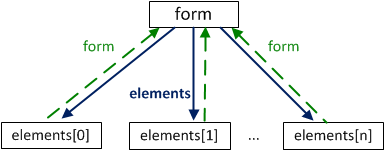 [Speaker Notes: Дайте краткий обзор презентации. Опишите главную суть презентации и обоснуйте ее важность.
Представьте каждую из основных тем.
Чтобы предоставить слушателям ориентир, можно можете повторять этот обзорный слайд в ходе презентации, выделяя тему, которая будет обсуждаться далее.]
Введение в JavaScript
Например:
<body>
  <form name="my">
    <input name="one" value="1">
    <input name="two" value="2">
  </form>

  <script>
    var form = document.forms.my; // можно document.forms[0]

    var elem = form.elements.one; // можно form.elements[0]

    alert( elem.value ); // 1
  </script>
</body>
[Speaker Notes: Дайте краткий обзор презентации. Опишите главную суть презентации и обоснуйте ее важность.
Представьте каждую из основных тем.
Чтобы предоставить слушателям ориентир, можно можете повторять этот обзорный слайд в ходе презентации, выделяя тему, которая будет обсуждаться далее.]
Введение в JavaScript
Может быть несколько элементов с одинаковым именем. В таком случае form.elements[name] вернет коллекцию элементов, например:
<body>
<form>
  <input type="radio" name="age" value="10">
  <input type="radio" name="age" value="20">
</form>

<script>
var form = document.forms[0];

var elems = form.elements.age;

alert(elems[0].value); // 10, первый input
</script>
</body>

Эти ссылки не зависят от окружающих тегов. Элемент может быть «зарыт» где-то глубоко в форме, но он всё равно доступен через form.elements.
[Speaker Notes: Дайте краткий обзор презентации. Опишите главную суть презентации и обоснуйте ее важность.
Представьте каждую из основных тем.
Чтобы предоставить слушателям ориентир, можно можете повторять этот обзорный слайд в ходе презентации, выделяя тему, которая будет обсуждаться далее.]
Введение в JavaScript
Свойство elements также есть у элементов <fieldset>. Вот пример:
<body>
  <form>
    <fieldset name="set">
      <legend>fieldset</legend>
      <input name="text" type="text">
    </fieldset>
  </form>

  <script>
    var form = document.forms[0];

    alert( form.elements.text ); // INPUT
    alert( form.elements.set.elements.text ); // INPUT
  </script>
</body>
[Speaker Notes: Дайте краткий обзор презентации. Опишите главную суть презентации и обоснуйте ее важность.
Представьте каждую из основных тем.
Чтобы предоставить слушателям ориентир, можно можете повторять этот обзорный слайд в ходе презентации, выделяя тему, которая будет обсуждаться далее.]
Введение в JavaScript
Доступ form.name тоже работает, но с особенностями
Получить доступ к элементам формы можно не только через form.elements[name/index], но и проще: form[index/name].
Этот способ короче, но обладает одной неприятной особенностью: если к элементу обратиться по его name, а потом свойство name изменить, то он по-прежнему будет доступен под старым именем.
Звучит странно, поэтому посмотрим на примере.

<form name="myform">
  <input name="text">
</form>

<script>
  var form = document.forms.myform;
  alert( form.elements.text == form.text ); 
					// true, это тот самый INPUT
  form.text.name = "new-name"; // меняем name ему
  // нет больше элемента с таким именем
  alert( form.elements.text ); // undefined
  alert( form.text ); //  INPUT (а должно быть undefined!)
</script>
[Speaker Notes: Дайте краткий обзор презентации. Опишите главную суть презентации и обоснуйте ее важность.
Представьте каждую из основных тем.
Чтобы предоставить слушателям ориентир, можно можете повторять этот обзорный слайд в ходе презентации, выделяя тему, которая будет обсуждаться далее.]
Введение в JavaScript
Ссылка на форму element.form
По элементу можно получить его форму, используя свойство element.form.
Пример:
<body>
<form>
  <input type="text" name="surname">
</form>

<script>
var form = document.forms[0];

var elem = form.elements.surname;

alert(elem.form == form); // true
</script>
</body>

Познакомиться с другими свойствами элементов можно в спецификации HTML5 Forms.
[Speaker Notes: Дайте краткий обзор презентации. Опишите главную суть презентации и обоснуйте ее важность.
Представьте каждую из основных тем.
Чтобы предоставить слушателям ориентир, можно можете повторять этот обзорный слайд в ходе презентации, выделяя тему, которая будет обсуждаться далее.]
Введение в JavaScript
Элемент label
Элемент label – один из самых важных в формах.
Клик на label засчитывается как фокусировка или клик на элементе формы, к которому он относится.
Это позволяет посетителям кликать на большой красивой метке, а не на маленьком квадратике input type=checkbox (radio). Конечно, это очень удобно.
Есть два способа показать, какой элемент относится к label:
1. Дать метке атрибут for, равный id соответствующего input:
<tr> 
    <td> <label for="agree">Согласен с правилами</label> </td>
    <td> <input id="agree" type="checkbox"> </td>
  </tr>
  <tr>
    <td> <label for="not-a-robot">Я не робот</label> </td>
    <td> <input id="not-a-robot" type="checkbox"> </td>
  </tr>

2. Завернуть элемент в label. В этом случае можно обойтись без дополнительных атрибутов:
<label>Кликни меня <input type="checkbox"></label>
[Speaker Notes: Дайте краткий обзор презентации. Опишите главную суть презентации и обоснуйте ее важность.
Представьте каждую из основных тем.
Чтобы предоставить слушателям ориентир, можно можете повторять этот обзорный слайд в ходе презентации, выделяя тему, которая будет обсуждаться далее.]
Введение в JavaScript
Элементы input и textarea
Для большинства типов input значение ставится/читается через свойство value.
input.value = "Новое значение"; 
textarea.value = "Новый текст";
Не используйте textarea.innerHTML
Для элементов textarea также доступно свойство innerHTML, но лучше им не пользоваться: оно хранит только HTML, изначально присутствовавший в элементе, и не меняется при изменении значения.
Исключения – input type="checkbox" и input type="radio"
Текущее «отмеченное» состояние для checkbox и radio находится в свойстве checked (true/false).
if (input.checked) {
 alert( "Чекбокс выбран" );
}
[Speaker Notes: Дайте краткий обзор презентации. Опишите главную суть презентации и обоснуйте ее важность.
Представьте каждую из основных тем.
Чтобы предоставить слушателям ориентир, можно можете повторять этот обзорный слайд в ходе презентации, выделяя тему, которая будет обсуждаться далее.]
Введение в JavaScript
Элементы select и option
Селект в JavaScript можно установить двумя путями: поставив значение select.value, либо установив свойство select.selectedIndex в номер нужной опции:
select.selectedIndex = 0; // первая опция
Установка selectedIndex = -1 очистит выбор.
Список элементов-опций доступен через select.options.
Если select допускает множественный выбор (атрибут multiple), то значения можно получить/установить, сделав цикл по select.options. При этом выбранные опции будут иметь свойство option.selected = true.
[Speaker Notes: Дайте краткий обзор презентации. Опишите главную суть презентации и обоснуйте ее важность.
Представьте каждую из основных тем.
Чтобы предоставить слушателям ориентир, можно можете повторять этот обзорный слайд в ходе презентации, выделяя тему, которая будет обсуждаться далее.]
Введение в JavaScript
Пример:
<form name="form">
  <select name="genre" multiple>
    <option value="blues" selected>Мягкий блюз</option>
    <option value="rock" selected>Жёсткий рок</option>
    <option value="classic">Классика</option>
  </select>
</form>

<script>
var form = document.forms[0];
var select = form.elements.genre;

for (var i = 0; i < select.options.length; i++) {
  var option = select.options[i];
  if(option.selected) {
    alert( option.value );
  }
}
</script>
[Speaker Notes: Дайте краткий обзор презентации. Опишите главную суть презентации и обоснуйте ее важность.
Представьте каждую из основных тем.
Чтобы предоставить слушателям ориентир, можно можете повторять этот обзорный слайд в ходе презентации, выделяя тему, которая будет обсуждаться далее.]
Введение в JavaScript
new Option
В стандарте the option element есть любопытный короткий синтаксис для создания элемента с тегом option:
option = new Option(text, value, defaultSelected, selected);
Параметры:
text – содержимое,
value – значение,
defaultSelected и selected поставьте в true, чтобы сделать элемент выбранным.
Его можно использовать вместо document.createElement('option'), например:
var option = new Option("Текст", "value"); 
// создаст <option value="value">Текст</option>
Такой же элемент, но выбранный:
var option = new Option("Текст", "value", true, true);
[Speaker Notes: Дайте краткий обзор презентации. Опишите главную суть презентации и обоснуйте ее важность.
Представьте каждую из основных тем.
Чтобы предоставить слушателям ориентир, можно можете повторять этот обзорный слайд в ходе презентации, выделяя тему, которая будет обсуждаться далее.]
Введение в JavaScript
Дополнительные свойства option
У элементов option также есть особые свойства, которые могут оказаться полезными (см. the option element):
selected выбрана ли опция 
index номер опции в списке селекта 
text Текстовое содержимое опции (то, что видит посетитель). 

Итого
Свойства для навигации по формам:
document.forms 
Форму можно получить как document.forms[name/index]. 
form.elements 
Элементы в форме: form.elements[name/index]. Каждый элемент имеет ссылку на форму в свойстве form. Свойство elements также есть у <fieldset>. 
Значение элементов читается/ставится через value или checked.
Для элемента select можно задать опцию по номеру через select.selectedIndex и перебрать опции через select.options. При этом выбранные опции (в том числе при мультиселекте) будут иметь свойство option.selected = true.
[Speaker Notes: Дайте краткий обзор презентации. Опишите главную суть презентации и обоснуйте ее важность.
Представьте каждую из основных тем.
Чтобы предоставить слушателям ориентир, можно можете повторять этот обзорный слайд в ходе презентации, выделяя тему, которая будет обсуждаться далее.]
Введение в JavaScript
Дата и Время
Для работы с датой и временем в JavaScript используются объекты Date.
Создание
Для создания нового объекта типа Date используется один из синтаксисов:
new Date()
Создает объект Date с текущей датой и временем:
var now = new Date(); 
alert( now );

new Date(milliseconds) 
Создает объект Date, значение которого равно количеству миллисекунд (1/1000 секунды), прошедших с 1 января 1970 года GMT+0.
// 24 часа после 01.01.1970 GMT+0 
var Jan02_1970 = new Date(3600 * 24 * 1000); 
alert( Jan02_1970 );

new Date(datestring) 
Если единственный аргумент – строка, используется вызов Date.parse (см. далее) для чтения даты из неё.
[Speaker Notes: Дайте краткий обзор презентации. Опишите главную суть презентации и обоснуйте ее важность.
Представьте каждую из основных тем.
Чтобы предоставить слушателям ориентир, можно можете повторять этот обзорный слайд в ходе презентации, выделяя тему, которая будет обсуждаться далее.]
Введение в JavaScript
new Date(year, month, date, hours, minutes, seconds, ms) 
Дату можно создать, используя компоненты в местной временной зоне. Для этого формата обязательны только первые два аргумента. Отсутствующие параметры, начиная с hours считаются равными нулю, а date – единице.
Заметим:
Год year должен быть из 4 цифр.
Отсчет месяцев month начинается с нуля 0.
Например:
new Date(2011, 0, 1, 0, 0, 0, 0); // // 1 января 2011, 00:00:00 
new Date(2011, 0, 1); // то же самое, часы/секунды по умолчанию равны 0
Дата задана с точностью до миллисекунд:
var date = new Date(2011, 0, 1, 2, 3, 4, 567); 
alert( date ); // 1.01.2011, 02:03:04.567
[Speaker Notes: Дайте краткий обзор презентации. Опишите главную суть презентации и обоснуйте ее важность.
Представьте каждую из основных тем.
Чтобы предоставить слушателям ориентир, можно можете повторять этот обзорный слайд в ходе презентации, выделяя тему, которая будет обсуждаться далее.]
Введение в JavaScript
Получение компонентов даты
Для доступа к компонентам даты-времени объекта Date используются следующие методы:
getFullYear() Получить год (из 4 цифр) 
getMonth() Получить месяц, от 0 до 11. 
getDate() Получить число месяца, от 1 до 31. 
getHours(), 
getMinutes(), 
getSeconds(), 
getMilliseconds() Получить соответствующие компоненты.
Не getYear(), а getFullYear()
Некоторые браузеры реализуют нестандартный метод getYear(). Где-то он возвращает только две цифры из года, где-то четыре. Так или иначе, этот метод отсутствует в стандарте JavaScript. Не используйте его. Для получения года есть getFullYear().
Дополнительно можно получить день недели:
getDay() Получить номер дня в неделе. Неделя в JavaScript начинается с воскресенья, так что результат будет числом от 0(воскресенье) до 6(суббота).
[Speaker Notes: Дайте краткий обзор презентации. Опишите главную суть презентации и обоснуйте ее важность.
Представьте каждую из основных тем.
Чтобы предоставить слушателям ориентир, можно можете повторять этот обзорный слайд в ходе презентации, выделяя тему, которая будет обсуждаться далее.]
Введение в JavaScript
Все методы, указанные выше, возвращают результат для местной временной зоны.
Существуют также UTC-варианты этих методов, возвращающие день, месяц, год и т.п. для зоны GMT+0 (UTC): 
getUTCFullYear(), getUTCMonth(), getUTCDay(). 
То есть, сразу после "get" вставляется "UTC".

Если ваше локальное время сдвинуто относительно UTC, то следующий код покажет разные часы:
// текущая дата
var date = new Date();

// час в текущей временной зоне
alert( date.getHours() );

// сколько сейчас времени в Лондоне?
// час в зоне GMT+0
alert( date.getUTCHours() );
[Speaker Notes: Дайте краткий обзор презентации. Опишите главную суть презентации и обоснуйте ее важность.
Представьте каждую из основных тем.
Чтобы предоставить слушателям ориентир, можно можете повторять этот обзорный слайд в ходе презентации, выделяя тему, которая будет обсуждаться далее.]
Введение в JavaScript
Кроме описанных выше, существуют два специальных метода без UTC-варианта:
getTime() 
Возвращает число миллисекунд, прошедших с 1 января 1970 года GMT+0, то есть того же вида, который используется в конструкторе new Date(milliseconds).
getTimezoneOffset() 
Возвращает разницу между местным и UTC-временем, в минутах.
alert( new Date().getTimezoneOffset() ); // Для GMT-1 выведет 60
[Speaker Notes: Дайте краткий обзор презентации. Опишите главную суть презентации и обоснуйте ее важность.
Представьте каждую из основных тем.
Чтобы предоставить слушателям ориентир, можно можете повторять этот обзорный слайд в ходе презентации, выделяя тему, которая будет обсуждаться далее.]
Введение в JavaScript
Установка компонентов даты
Следующие методы позволяют устанавливать компоненты даты и времени:
setFullYear(year [, month, date])
setMonth(month [, date])
setDate(date)
setHours(hour [, min, sec, ms])
setMinutes(min [, sec, ms])
setSeconds(sec [, ms])
setMilliseconds(ms)
setTime(milliseconds) (устанавливает всю дату по миллисекундам с 01.01.1970 UTC)
Все они, кроме setTime(), обладают также UTC-вариантом, например: 
setUTCHours().
Как видно, некоторые методы могут устанавливать несколько компонентов даты одновременно, в частности, setHours. При этом если какая-то компонента не указана, она не меняется. Например:
var today = new Date;
today.setHours(0);
alert( today ); // сегодня, но час изменён на 0
today.setHours(0, 0, 0, 0);
alert( today ); // сегодня, ровно 00:00:00.
[Speaker Notes: Дайте краткий обзор презентации. Опишите главную суть презентации и обоснуйте ее важность.
Представьте каждую из основных тем.
Чтобы предоставить слушателям ориентир, можно можете повторять этот обзорный слайд в ходе презентации, выделяя тему, которая будет обсуждаться далее.]
Введение в JavaScript
Автоисправление даты
Автоисправление – очень удобное свойство объектов Date. Оно заключается в том, что можно устанавливать заведомо некорректные компоненты (например 32 января), а объект сам себя поправит.
var d = new Date(2013, 0, 32); // 32 января 2013 ?!? 
alert(d); // ... это 1 февраля 2013!
Неправильные компоненты даты автоматически распределяются по остальным.

Например, нужно увеличить на 2 дня дату «28 февраля 2011». Может быть так, что это будет 2 марта, а может быть и 1 марта, если год високосный. Но нам обо всем этом думать не нужно. Просто прибавляем два дня. Остальное сделает Date:
var d = new Date(2011, 1, 28);
d.setDate(d.getDate() + 2);
alert( d ); // 2 марта, 2011

Также это используют для получения даты, отдаленной от имеющейся на нужный промежуток времени. Например, получим дату на 70 секунд большую текущей:
var d = new Date();
d.setSeconds(d.getSeconds() + 70);
alert( d ); // выведет корректную дату
[Speaker Notes: Дайте краткий обзор презентации. Опишите главную суть презентации и обоснуйте ее важность.
Представьте каждую из основных тем.
Чтобы предоставить слушателям ориентир, можно можете повторять этот обзорный слайд в ходе презентации, выделяя тему, которая будет обсуждаться далее.]
Введение в JavaScript
Можно установить и нулевые, и даже отрицательные компоненты. Например:

var d = new Date;
d.setDate(1); // поставить первое число месяца
alert( d );
d.setDate(0); // нулевого числа нет, будет последнее число предыдущего месяца
alert( d );

var d = new Date;
d.setDate(-1); // предпоследнее число предыдущего месяца
alert( d );
[Speaker Notes: Дайте краткий обзор презентации. Опишите главную суть презентации и обоснуйте ее важность.
Представьте каждую из основных тем.
Чтобы предоставить слушателям ориентир, можно можете повторять этот обзорный слайд в ходе презентации, выделяя тему, которая будет обсуждаться далее.]
Введение в JavaScript
Преобразование к числу, разность дат
Когда объект Date используется в числовом контексте, он преобразуется в количество миллисекунд:
alert(+new Date) // +date то же самое, что: +date.valueOf()
Важный побочный эффект: даты можно вычитать, результат вычитания объектов Date – их временная разница, в миллисекундах.

Это используют для измерения времени:
var start = new Date; // засекли время
// что-то сделать
for (var i = 0; i < 100000; i++) {
  var doSomething = i * i * i;
}
var end = new Date; // конец измерения
alert( "Цикл занял " + (end - start) + " ms" );
[Speaker Notes: Дайте краткий обзор презентации. Опишите главную суть презентации и обоснуйте ее важность.
Представьте каждую из основных тем.
Чтобы предоставить слушателям ориентир, можно можете повторять этот обзорный слайд в ходе презентации, выделяя тему, которая будет обсуждаться далее.]
Введение в JavaScript
Бенчмаркинг
Допустим, у нас есть несколько вариантов решения задачи, каждый описан функцией.
Как узнать, какой быстрее?

Для примера возьмем две функции, которые бегают по массиву:
function walkIn(arr) {
  for (var key in arr) arr[key]++
}

function walkLength(arr) {
  for (var i = 0; i < arr.length; i++) arr[i]++;
} 
Чтобы померять, какая из них быстрее, нельзя запустить один раз walkIn, один раз walkLength и замерить разницу. Одноразовый запуск ненадежен, любая мини-помеха исказит результат.
Для правильного бенчмаркинга функция запускается много раз, чтобы сам тест занял существенное время. Это сведет влияние помех к минимуму. Сложную функцию можно запускать 100 раз, простую – 1000 раз…
[Speaker Notes: Дайте краткий обзор презентации. Опишите главную суть презентации и обоснуйте ее важность.
Представьте каждую из основных тем.
Чтобы предоставить слушателям ориентир, можно можете повторять этот обзорный слайд в ходе презентации, выделяя тему, которая будет обсуждаться далее.]
Введение в JavaScript
Померяем, какая из функций быстрее:
var arr = [];
for (var i = 0; i < 1000; i++) arr[i] = 0;
function walkIn(arr) {
  for (var key in arr) arr[key]++;
}
function walkLength(arr) {
  for (var i = 0; i < arr.length; i++) arr[i]++;
}
function bench(f) {
  var date = new Date();
  for (var i = 0; i < 10000; i++) f(arr);
  return new Date() - date;
}
alert( 'Время walkIn: ' + bench(walkIn) + 'мс' );
alert( 'Время walkLength: ' + bench(walkLength) + 'мс' );

Теперь представим себе, что во время первого бенчмаркинга bench(walkIn) компьютер что-то делал параллельно важное (вдруг) и это занимало ресурсы, а во время второго – перестал. Реальная ситуация? Конечно реальна, особенно на современных ОС, где много процессов одновременно.
[Speaker Notes: Дайте краткий обзор презентации. Опишите главную суть презентации и обоснуйте ее важность.
Представьте каждую из основных тем.
Чтобы предоставить слушателям ориентир, можно можете повторять этот обзорный слайд в ходе презентации, выделяя тему, которая будет обсуждаться далее.]
Введение в JavaScript
var arr = [];
for (var i = 0; i < 1000; i++) arr[i] = 0;
function walkIn(arr) {
  for (var key in arr) arr[key]++;
}
function walkLength(arr) {
  for (var i = 0; i < arr.length; i++) arr[i]++;
}
function bench(f) {
  var date = new Date();
  for (var i = 0; i < 1000; i++) f(arr);
  return new Date() - date;
}
// bench для каждого теста запустим много раз, чередуя
var timeIn = 0,
  timeLength = 0;
for (var i = 0; i < 100; i++) {
  timeIn += bench(walkIn);
  timeLength += bench(walkLength);
}
alert( 'Время walkIn: ' + timeIn + 'мс' );
alert( 'Время walkLength: ' + timeLength + 'мс' );
Гораздо более надёжные результаты можно получить, если весь пакет тестов прогнать много раз.
[Speaker Notes: Дайте краткий обзор презентации. Опишите главную суть презентации и обоснуйте ее важность.
Представьте каждую из основных тем.
Чтобы предоставить слушателям ориентир, можно можете повторять этот обзорный слайд в ходе презентации, выделяя тему, которая будет обсуждаться далее.]
Введение в JavaScript
Более точное время с performance.now()
В современных браузерах (кроме IE9-) вызов performance.now() возвращает количество миллисекунд, прошедшее с начала загрузки страницы. Причём именно с самого начала, до того, как загрузился HTML-файл, если точнее – с момента выгрузки предыдущей страницы из памяти.
Так что это время включает в себя всё, включая начальное обращение к серверу.
Его можно посмотреть в любом месте страницы, даже в <head>, чтобы узнать, сколько времени потребовалось браузеру, чтобы до него добраться, включая загрузку HTML.
Возвращаемое значение измеряется в миллисекундах, но дополнительно имеет точность 3 знака после запятой (до миллионных долей секунды!), поэтому можно использовать его и для более точного бенчмаркинга в том числе.
console.time(метка) и console.timeEnd(метка)
Для измерения с одновременным выводом результатов в консоли есть методы:
console.time(метка)    –  включить внутренний хронометр браузера с меткой.
console.timeEnd(метка) –  выключить внутренний хронометр браузера с меткой и вывести результат.
Параметр "метка" используется для идентификации таймера, чтобы можно было делать много замеров одновременно и даже вкладывать измерения друг в друга.
[Speaker Notes: Дайте краткий обзор презентации. Опишите главную суть презентации и обоснуйте ее важность.
Представьте каждую из основных тем.
Чтобы предоставить слушателям ориентир, можно можете повторять этот обзорный слайд в ходе презентации, выделяя тему, которая будет обсуждаться далее.]
Введение в JavaScript
В коде ниже таймеры walkIn, walkLength – конкретные тесты, а таймер «All Benchmarks» – время «на всё про всё»:
var arr = [];
for (var i = 0; i < 1000; i++) arr[i] = 0;
function walkIn(arr) {
  for (var key in arr) arr[key]++;
}
function walkLength(arr) {
  for (var i = 0; i < arr.length; i++) arr[i]++;
}
function bench(f) {
  for (var i = 0; i < 10000; i++) f(arr);
}
console.time("All Benchmarks");
console.time("walkIn");
bench(walkIn);
console.timeEnd("walkIn");
console.time("walkLength");
bench(walkLength);
console.timeEnd("walkLength");
console.timeEnd("All Benchmarks");
При запуске этого примера нужно открыть консоль, иначе вы ничего не увидите.
[Speaker Notes: Дайте краткий обзор презентации. Опишите главную суть презентации и обоснуйте ее важность.
Представьте каждую из основных тем.
Чтобы предоставить слушателям ориентир, можно можете повторять этот обзорный слайд в ходе презентации, выделяя тему, которая будет обсуждаться далее.]
Введение в JavaScript
Внимание, оптимизатор!
Современные интерпретаторы JavaScript делают массу оптимизаций, например:
Автоматически выносят инвариант, то есть постоянное в цикле значение типа arr.length, за пределы цикла.
Стараются понять, значения какого типа хранит данная переменная или массив, какую структуру имеет объект и, исходя из этого, оптимизировать внутренние алгоритмы.
Выполняют простейшие операции, например сложение явно заданных чисел и строк, на этапе компиляции.
Могут обнаружить, что некий код, например присваивание к неиспользуемой локальной переменной, ни на что не влияет и вообще исключить его из выполнения, хотя делают это редко.
Эти оптимизации могут влиять на результаты тестов, поэтому измерять скорость базовых операций JavaScript («проводить микробенчмаркинг») до того, как вы изучите внутренности JavaScript-интерпретаторов и поймёте, что они реально делают на таком коде, не рекомендуется.
[Speaker Notes: Дайте краткий обзор презентации. Опишите главную суть презентации и обоснуйте ее важность.
Представьте каждую из основных тем.
Чтобы предоставить слушателям ориентир, можно можете повторять этот обзорный слайд в ходе презентации, выделяя тему, которая будет обсуждаться далее.]
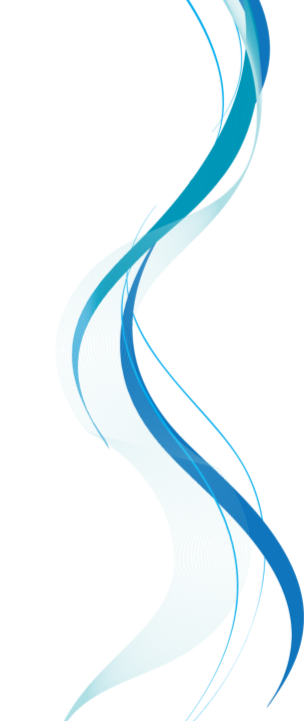 Домашнее задание 1
Написать JavaScript программы:
1. При помощи цикла for выведите чётные числа от 1 до 20. Подсказка: чётность проверяется по остатку при делении на 2, используя оператор «деление с остатком» %.
2. Цикл, который предлагает prompt ввести число, большее 100. Если посетитель ввёл другое число – попросить ввести ещё раз, и так далее.
Цикл должен спрашивать число пока либо посетитель не введёт число, большее 100, либо не нажмёт кнопку Cancel (ESC).
3. Создать форму с несколькими элементами текстовых полей и чекбоксов и кнопкой. Скриптом заполнить пустые поля, отметить все чекбоксы, исправить надпись на кнопке «Отправить».
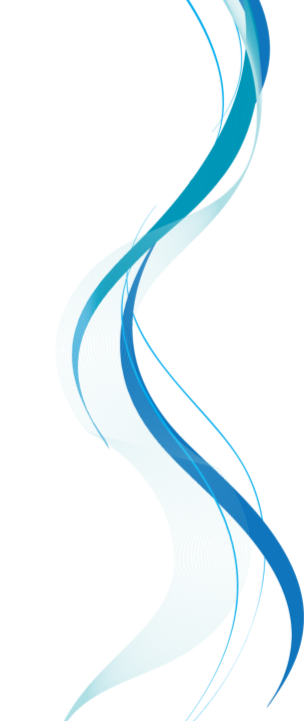 Домашнее задание 2
4. Создать форму с полями (заполнеными), селектами, чекбоксом и кнопкой. Скриптом добавить несколько пунктов в селект, установить у селекта возможность множественного выбора, отметить все опции через одну (1,3,5…). Сменить имя элемента select, и кнопки. Добавить к содержимому текстовых полей в конце надпись «в Украине». Изменить тип элемента с чекбокса на радиокнопку. 
5. Создать скрипт проверки скорости вычисления квадрата числа через метод Math.sqr и умножения числа на самого себя. Выяснить на множественном примере, какой из способов быстрее. На сколько.